INSTITUTIONS OF THE EUROPEAN UNION
UNIT 25
Institutions of the EU
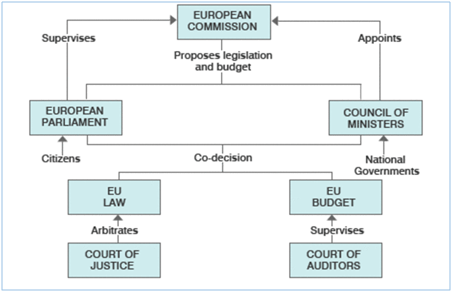 Introduction
The European Union is a unique political entity, whose sovereign member countries pool authority in key areas of government in order to reach shared goals. 
Every national of a member country is also an EU citizen, giving them the right to participate in the democratic life of the EU.
Main policy-making institutions
the European Parliament
the Council of the European Union
The European Council
the European Commission.
Powers of EU institutions
The powers of the EU institutions have been laid down by the founding treaties negotiated and ratified by member countries.
 In policy areas not covered by the treaties, national governments are free to exercise their own sovereignty.
The legal basis
The legal basis for the powers and composition of the institutions of the European Unionis laid down in Part Six of the Treaty on the Functioning of the European Union (TFEU).
Branches of government
Similar to a state, the EU has a legislative branch (Parliament + Council), executive branch (Commission) and independent judiciary (Court of Justice).
European Parliament
The European Parliament was set up to represent EU citizens directly. Its powers have been extended through successive changes to the EU's basic treaties. It was first directly elected by EU citizens in 1979. The current Parliament was elected for 5 years in May 2014 and has 751 MEPs from all 28 countries.
Parliament’s principal function is to adopt, jointly with the Council, draft legislation put forward by the Commission. 
Another function is control and approval of the EU budget.
Parliament also exercises democratic supervision of the Commission, which includes the power to dismiss the Commissioners through a vote of censure.
Council of the European Union
members - government ministers from each EU Member State.
 They meet in 10 different configurations, depending on the subject matter on the agenda. 
For instance, when economic and financial issues are discussed, ministers of economy and finance work within the so-called Ecofin Council. 
In such a way the government of each member state is represented at the Council, and every 6 months a different EU country holds the presidency of the Council. 
Besides the legislative function, the Council has the power to conclude agreements between the EU and other countries and international organisations, and to adopt the annual EU budget jointly with the European Parliament.
European Council
Heads of state or government from EU member countries meet at least 4 times a year in the form of the European Council. 
The Council President can convene additional meetings as and when required. Meetings are intended to provide impetus and define political priorities. Decisions are usually taken by consensus.
The Council – essentially a summit meeting – acquired the status of an EU institution, together with an elected president, under the Lisbon Treaty.
The European Council
brings together national leaders, heads of states or governments, and EU leaders, the President of the European Commission and the High Representative for Foreign Affairs and Security Policy of the EU.
They work together on political strategies and decide on the common foreign and security policy of the EU.
The European Commission
an executive body of the EU, but it has legislative initiative. 
It is composed of 28 commissioners and the Commission President.
They are organised in the so-called Directorates-General and each of them is responsible for a specific policy area. 
The candidates for commissioners are nominated by EU Member States.
 The Parliament votes on the approval of the nominees, after each nominee had addressed the Parliament and answered their questions.
European Commission
A new set of Commissioners is appointed every 5 years, following the European elections. 
The Commission President is elected by the Parliament, based on a proposal from the European Council. 
Commissioners – currently one from each country, including the President and Vice Presidents – are vetted by Parliament before taking office.
The European Commission
Besides proposing laws, the Commission is in charge of allocating EU funding, drawing up annual budgets for approval by the Parliament and the Council, supervising the expenditure of EU institutions together with the Court of Auditors. 
It also ensures the proper application of EU law in Member States together with the Court of Justice of the EU.
European Commission
The Commission is independent of national governments, and represents the interests of the EU as a whole. It has four essential functions:
proposing EU policies & legislation
ensuring the terms of EU treaties and laws are respected (‘guardian of the treaties’)
managing & implementing EU policies and the budget 
representing the EU around the world in matters falling under the Commission's responsibility
The Court of Justice of the European Union
The Court of Justice of the European Union (formerly the European Court of Justice) makes sure EU legislation is interpreted and applied in the same way in all member countries. 
The Court can also rule in legal disputes involving EU countries, EU institutions, businesses or individuals.
 It is located in Luxembourg and made up of judges from all EU countries.
Composition
Full court 
Grand Chamber of 13 Judges 
Chambers of 3 or 5 Judges
The judicial branch of the EU
The Court of Justice of the European Union (CJEU)  is divided into two bodies that differ in their composition and the types of cases they deal with:
General Court
Court of Justice
The Court of Justice
consists of 28 judges (1 judge from each EU Member State) and 11 Advocates General. 
Direct actions
 cases referred by a national court in a procedure called reference for preliminary ruling
appeals
The General Court
consists of 28 judges 
direct actions brought by individuals, companies or sometimes by Member State governments. 
deals mainly with the issues of competition law, trade and agriculture
Controlling EU finances: the Court of Auditors
not a court in the narrow sense of the word, it is not a judicial but an auditing institution with expertise in economics, accountancy, and financial management. 
It has 28 members, one from each EU Member State, plus a larger staff with audit, administration and translation tasks. 
The Court audits EU revenue and expenditure and ensures that EU funds have been raised and spent correctly.
 It drafts annual reports for the Parliament and the Council of the EU.
Other institutions and bodies
European Central Bank – based in Frankfurt, runs monetary policy for the eurozone.
Court of Auditors – checks the EU budget (funded by a combination of tax and customs duties) is spent correctly.
European External Action Service – the EU's foreign and security policy service, headed by the High Representative.
European Economic and Social Committee and Committee of the Regions – consultative bodies in Brussels that represent employers, trade unions, civil society, and local and regional government.
Other institutions and bodies
European Investment Bank – based in Luxembourg, funds projects in the EU's poorer regions and helps small and medium-sized businesses.
European Ombudsman – investigates complaints about maladministration in EU institutions from citizens, businesses and other bodies.
European Data Protection Supervisor – ensures that when any EU institution or body processes citizens' personal data, it respects their right to privacy
Part TwoNational Courts and the Court of Justice of the EU
The reference for a preliminary ruling is a procedure exercised before the Court of Justice of the European Union. This procedure enables national courts to question the Court of Justice on the interpretation or validity of European law. The reference for a preliminary ruling therefore offers a means to guarantee legal certainty by the uniform application of EU law.
Reference for preliminary ruling
The reference for a preliminary ruling forms part of the procedures which may be exercised before the Court of Justice of the European Union (CJEU). This procedure is open to all Member States’ national judges. They may refer a case already underway to the Court in order to question it on the interpretation or validity of European law.
Reference for preliminary ruling
In contrast to other judicial procedures, the reference of a preliminary ruling is therefore not a recourse taken against a European or national act, but a question presented on the application of European law.
Reference for preliminary ruling
The reference for a preliminary ruling thus promotes active cooperation between the national courts and the Court of Justice and the uniform application of European law throughout the EU.
Reference for preliminary ruling
In 2012, the Court of Justice issued recommendations to the national courts, which are not binding but which aim to supplement the Rules of Procedure of the Court (Articles 93 to 118). 
These recommendations are also intended to provide guidance to Member State courts as to whether it is appropriate to make a reference for a preliminary ruling, and to provide them with practical information on the form and effects of such a reference for a ruling.
Nature of references for a preliminary ruling
Any national court to which a dispute in which the application of a rule of European law raises questions (original case) has been submitted can decide to refer to the Court of Justice to resolve these questions. 
There are two types of reference for a preliminary ruling:
Reference for preliminary ruling
1.  a reference for a ruling on the interpretation of the European instrument (primary law and secondary law): the national judge requests the Court of Justice to clarify a point of interpretation of European law in order to be able to apply it correctly;
Reference for preliminary ruling
·2.     a reference for a preliminary ruling on the validity of a European instrument of secondary law: the national judge requests the Court of Justice to check the validity of an act of European law.
Reference for preliminary ruling
The reference for a preliminary ruling is therefore a reference from one judge to another. 
Although a referral to the Court of Justice may be requested by one of the parties involved in the dispute, the decision to do so rests with the national court.
Reference for preliminary ruling
In this respect, Article 267 of the Treaty on the Functioning of the EU (TFEU) specifies that national courts which act as a final resort, against whose decisions there is no judicial remedy, are obliged to make a reference to the Court of Justice for a preliminary ruling, unless the Court has already ruled on the matter or the interpretation of the EU rule of law in question is obvious.
In contrast, national courts which do not rule in final resort are not obliged to exercise the reference for a preliminary ruling, even if one of the parties requests it.
Reference for preliminary ruling
In any case, all national courts must immediately refer a matter to the Court of Justice in cases of doubt regarding the interpretation of a European provision. However, they must submit to the Court a reference for a preliminary ruling when they have doubts regarding the validity of an act issued by a Union institution, body, office or agency.
The Court of Justice only gives a decision on the constituent elements of the reference for a preliminary ruling made to it. The national court therefore remains competent for the original case.
Reference for preliminary ruling
On principle, the Court of Justice must answer the question put to it. It cannot refuse to answer on the grounds that this response would be neither relevant nor timely as regards the original case. It can, however, refuse if the question does not fall within its competence.